Тверской государственный университет
XXVII Каргинские чтения, Всероссийская конференция «Физика химия и новые технологии»
 QTAIM АНАЛИЗ 15-КРАУН-5 И 1,4,7,10,13-ПЕНТАТИО-15-КРАУН-5
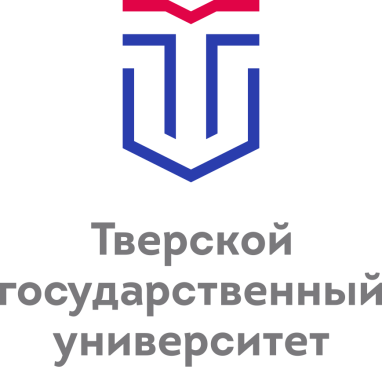 А.В. Зиганшин, Н.П. Русакова, В.В. Туровцев
Результаты и их обсуждение
Актуальность
Молекула I не обладает элементами симметрии и в ее структуре отсутствуют внутримолекулярные слабые взаимодействия (ВМСВ). Соединение II также не симметрично, но в ее составе найдено три ВМСВ, идентичных по составу атомов (S‧‧‧H) (Таблица 1). Наличие ВМСВ в II сильно влияет на перераспределение электронной плотности в атомных бассейнах S, что отражается на изменении их заряда (q(S)) (Таблица 2). Самая низкая величина q(S) приходится на атом, участвующий сразу в двух ВМСВ (Рис., Таблица 1), его q(3S) = -0,036 а.е. Все заряды кислорода в I, за исключением 1O, близки по значению.
Краун-эфиры представляют собой макрогетероциклические соединения, цикл которых образован минимум 12-ю атомами, из которых четыре и более - гетероатомы, связанные между собой этиленовыми мостиками. Эти вещества имеют широкую область применения и могут применяться при добыче, очистке и переработке металлов. Их можно использовать в медицине в качестве лекарственных препаратов и т.д..
Методология
Равновесная геометрия и распределение электронной плотности молекул получены с помощью программы GAUSSIAN 03 методом B3LYP. Объектами исследования интегральных характеристик распределения электронной плотности были выбраны: 12-краун-4 (I), 1,4,7,10-тетратио-12-краун-4 (II) (Рис. ). Заряды q атомов получены с помощью «квантовой теории атомов в молекулах» (QTAIM), с использованием пакета AIMALL.
Таблица 1: 
Внутримолекулярные слабые взаимодействия в молекуле II.
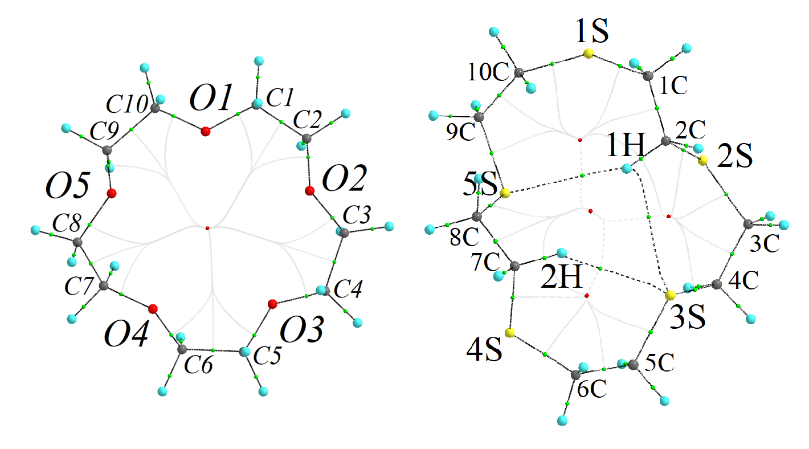 Таблица 2: Заряды групп q(R) в молекуле I и II.
I
II
Рис. Оптимизированная геометрия 15-краун-5 (I) и 1,4,7,10,13-пентатио-15-краун-5 (II)